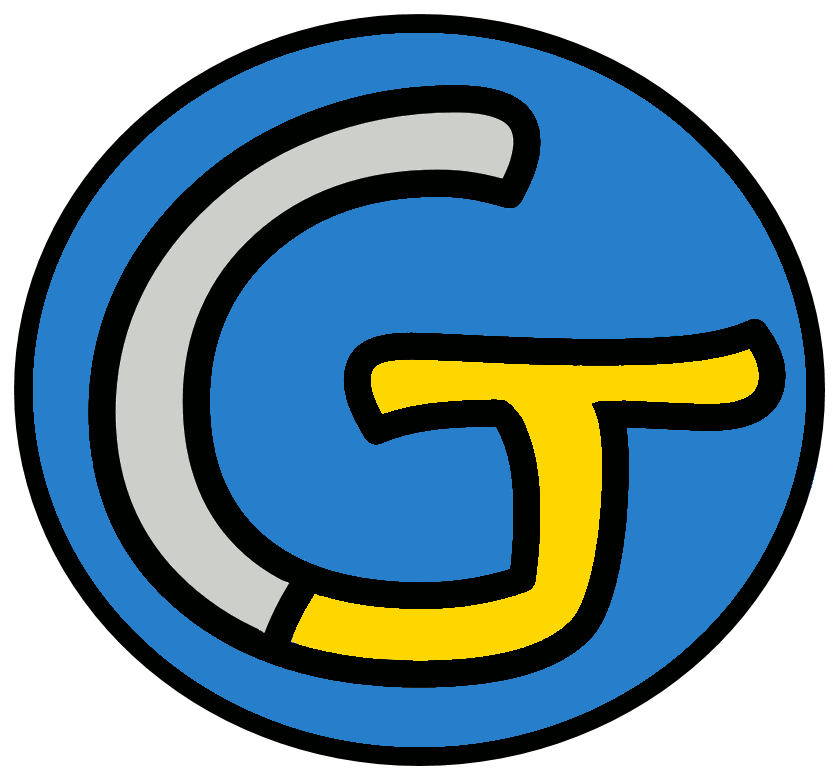 Découverte du monde – Anglais
Les aliments
 Enquêtes alimentaires 1
Écoutez attentivement et remplissez la grille avec les goûts des six personnes.
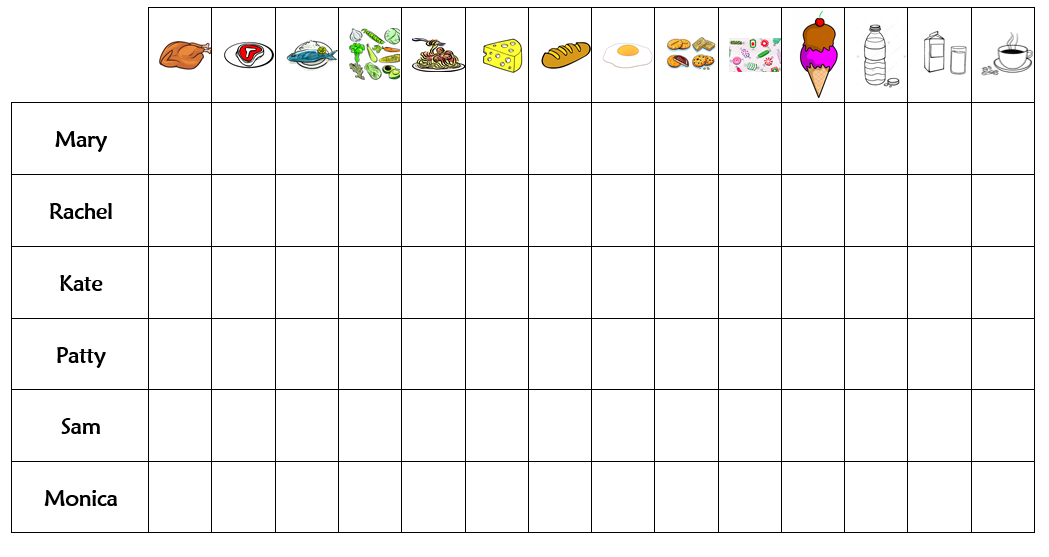 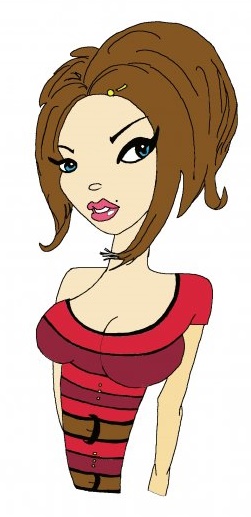 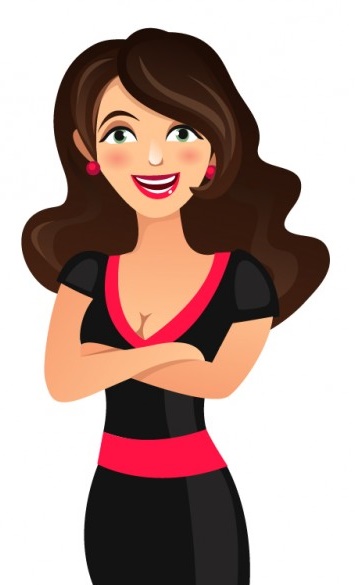 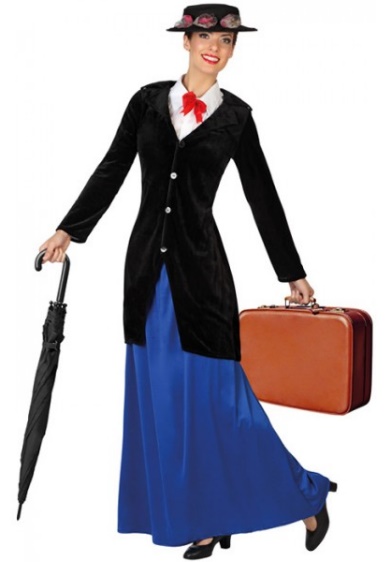 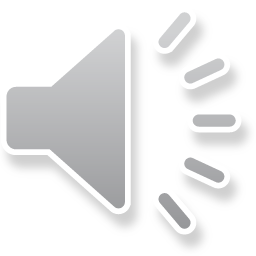 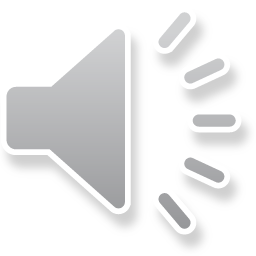 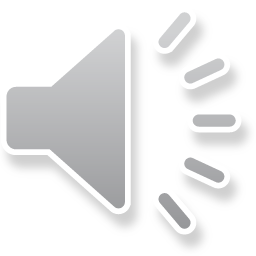 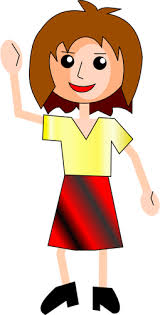 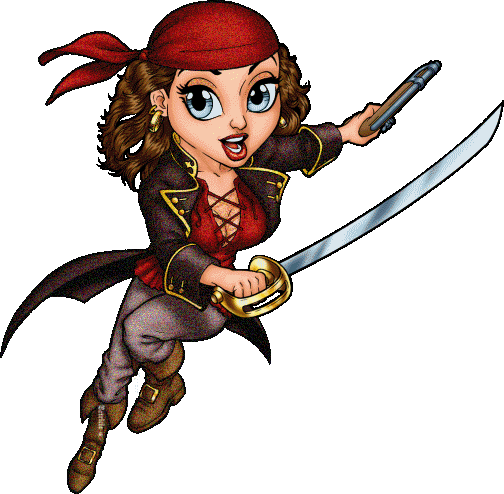 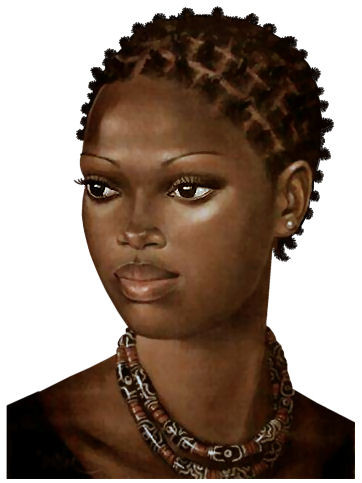 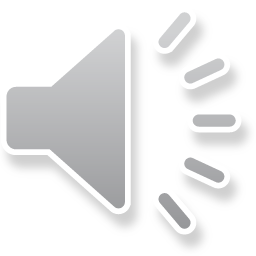 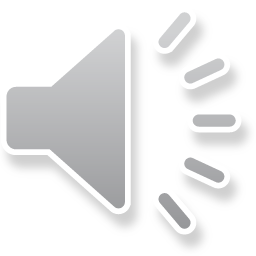 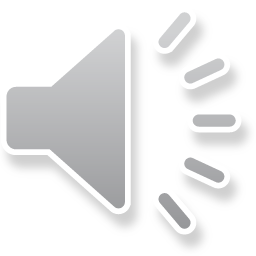 Vérifions ce que vous avez trouvé...
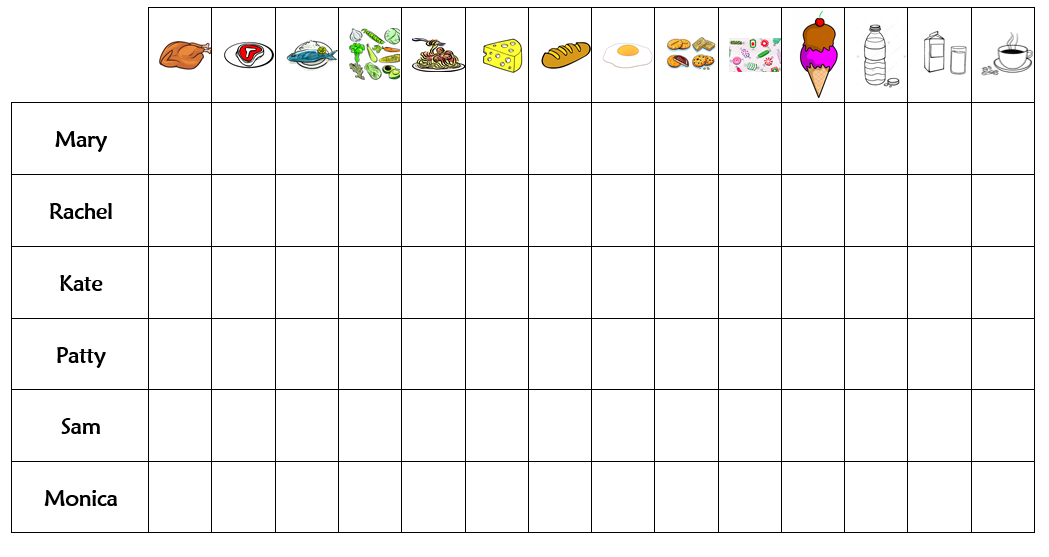 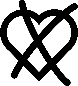 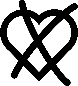 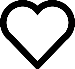 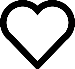 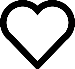 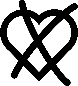 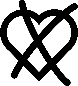 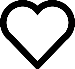 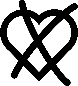 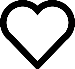 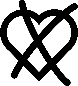 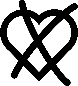 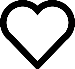 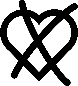 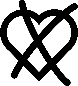 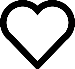 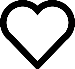 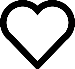 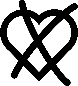 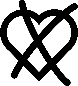 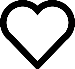 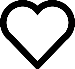 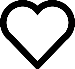 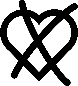 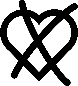 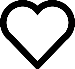 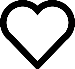 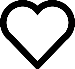